Профилактика детского дорожно-транспортного травматизма в общеобразовательном учреждении
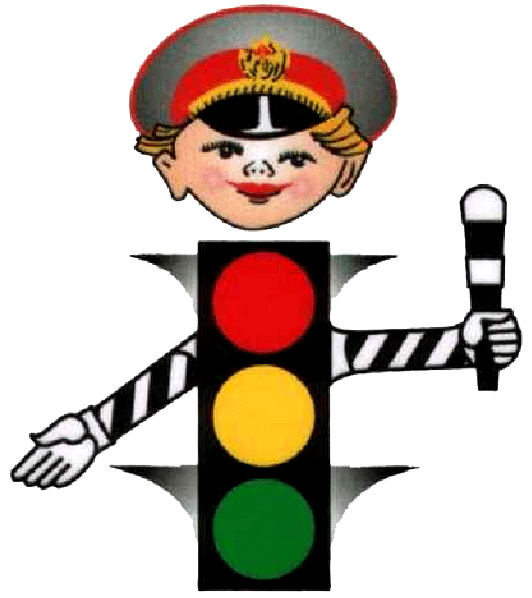 «Самое дорогое у человека – это жизнь»
Н. А. Островский


     Подготовила заместитель директора по воспитательной работе Нурмагомедова П.А., ГКОУ РД «Новоурадинская СОШ Шамильского района»
Цель :Воспитание у детей культуры поведения на дорогах. Формирование устойчивых навыков безопасного поведения на улицах и дорогах.
Задачи:
1. Развитие дорожной грамотности детей.
2. Воспитание ответственности у детей за свое поведение.
3. Совершенствование уровня накопленных практических навыков.
4. Подведение учащихся к мысли о необходимости соблюдения правил дорожного движения.
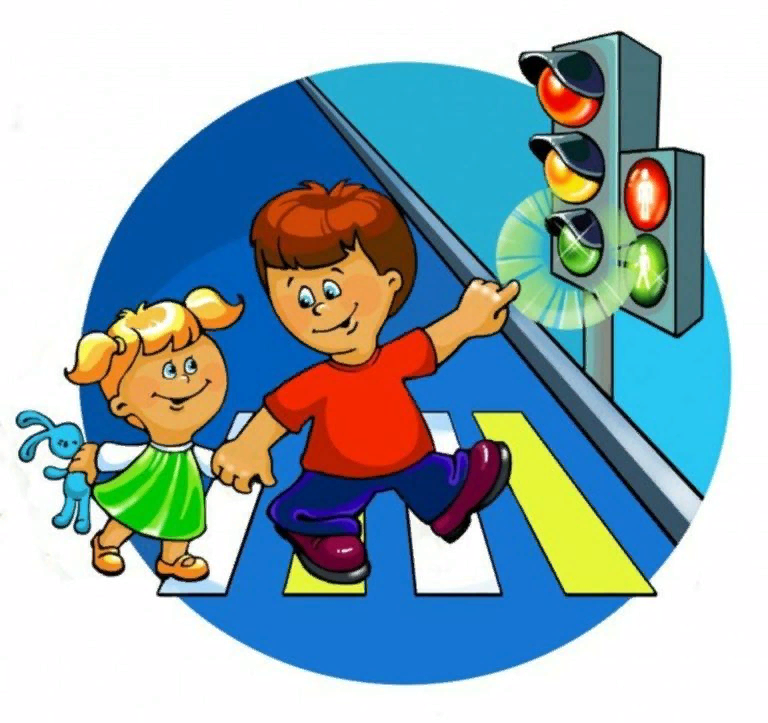 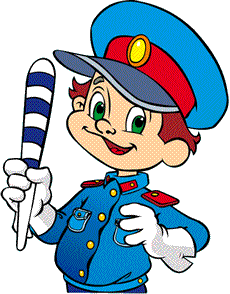 ПОМНИТЕ!
Дисциплина на улицах, дорогах и в транспорте – залог безопасности.
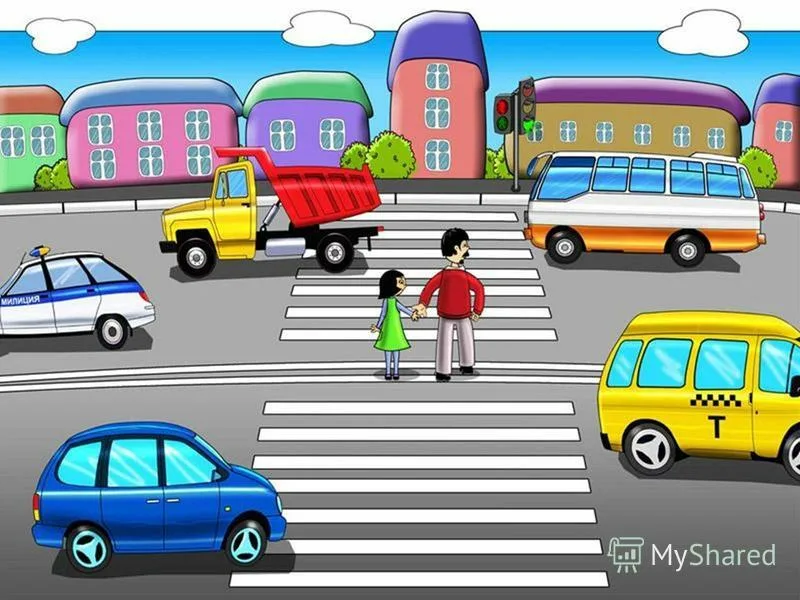 Правильное поведение на дорогах, показатель - культуры человека.
Знайте!
- Более 260.000 детей ежегодно умирают в результате аварий на дорогах во всём мире.
- 10 миллионов получают травмы различной степени тяжести.
- По причине ДТП в России умирают более 4400 детей каждый год.
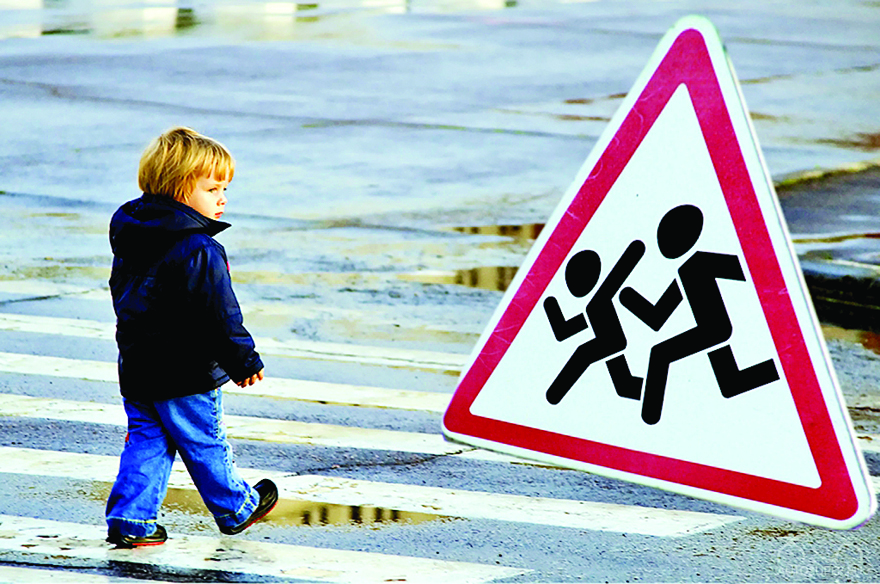 С каждым годом в нашей стране растет плотность транспортных потоков на улицах и дорогах. Растет число дорожно-транспортных происшествий. Все чаще и чаще их жертвами становятся дети. Поэтому обучение безопасности движения становится все более важной задачей. Особое значение и решение этой проблемы имеет заблаговременная и правильная подготовка наших пешеходов.
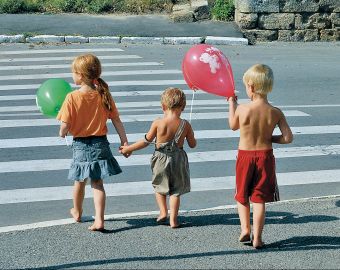 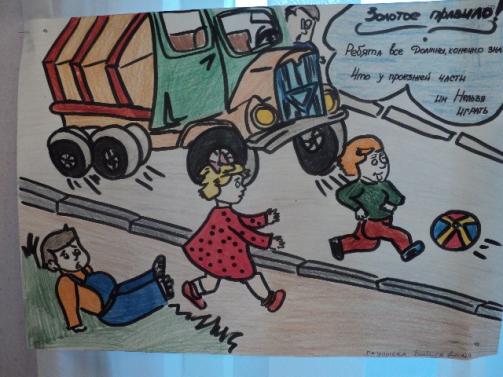 Статистика дорожно-транспортных происшествий за 9 месяцев 2020 года
За 10 месяцев 2020 года на территории республики Дагестан зарегистрировано 151 дорожно-транспортное происшествие, в результате которых погибли 13 детей в возрасте до 16 лет и 175 получили ранения. 
В период с 1 по 25 ноября совершено 112 дорожно-транспортных происшествий, в которых погибли 29 и получили ранения 148 человек, в том числе погибли 3 и ранены 9 детей в возрасте до 16 лет. 
Проведенный анализ дорожно-транспортных происшествий с участием несовершеннолетних свидетельствует, что в получении травм и гибели детей виновны в основном, сами взрослые, как водители транспортных средств, так и сопровождающие детей лица, которые безответственно относились к их безопасности при перевозке на автотранспорте и переходе проезжей части дороги.
Основные ситуации «дорожные ловушки», в которые обычно попадают дети, можно объединить в 5 групп:
«Закрытый обзор» - дети и водители не видят и не могут видеть друг друга. 
«Отвлечение внимания» - ребёнок не замечает опасности, потому что его взгляд прикован к цели на другой стороне улицы или на проезжей части, угол бокового зрения сужен, ребёнок спешит. 
«Пустынная улица» - ребёнок не замечает опасности, будучи уверен, что машин нет (их давно не было), и выходит или выбегает на дорогу, не осмотрев её. 
«Середина проезжей части» - дети не обращают внимания на машину, проезжающую за спиной. 
«Родители с детьми» - дети вырываются из рук родителей, родители не привлекают детей к наблюдению за дорожным движением; дети менее осторожны в присутствии взрослых и других детей.
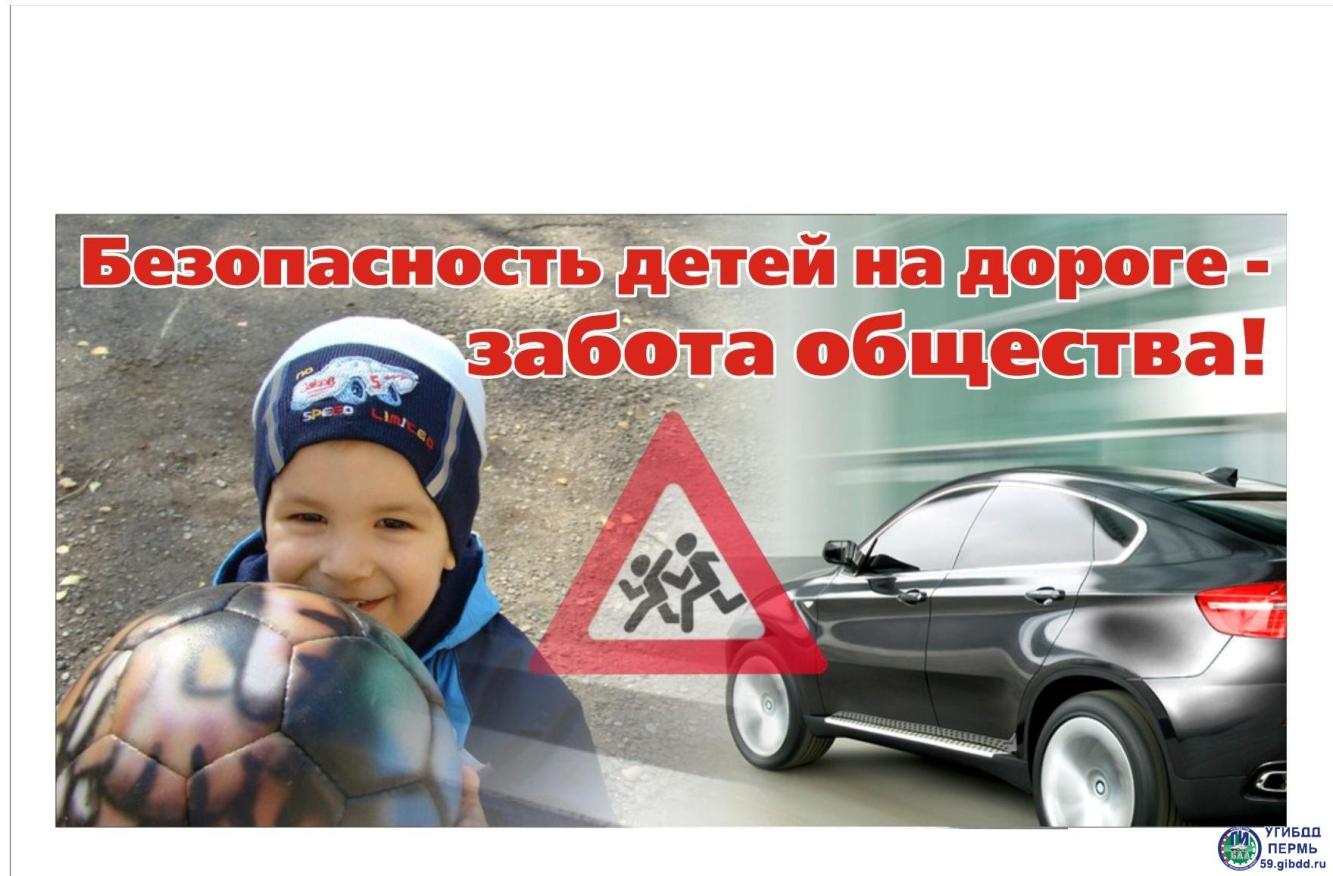 ПОМНИТЕ! 
   Не будьте равнодушными прохожими, помогите маленькому пешеходу, оказавшемуся в трудной ситуации на дороге. Удержите его от шалостей и опрометчивых действий.
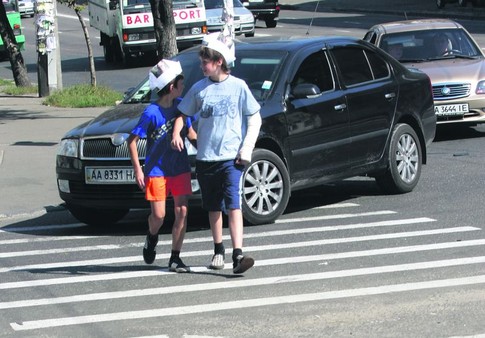 Причины гибели и травматизма детей на дорогах

-Игры на проезжей части;
-Не пристегнутый ремень безопасности;
-Переход улицы в неположенном месте и на красный свет и т. д.
-Невнимательность при переходе дороги
-Не соблюдение правил безопасности
Предрасположенность детей к несчастным случаям на дороге обусловлена особенностями психофизиологического развития, такими как:
- неустойчивость и быстрое истощение нервной системы;
- неспособность адекватно оценивать обстановку;
- быстрое образование и исчезновение условных рефлексов;
- преобладание процессов возбуждения над процессами торможения;
- преобладание потребности в движении над осторожностью;
- стремление подражать взрослым;
- недостаток знаний об источниках опасности;
- отсутствие способности отделять главное от второстепенного;
- переоценка своих возможностей в реальной ситуации;
- неадекватная реакция на сильные резкие раздражители и др.
Все дорожные знаки делятся на 8 групп
предупреждающие знаки;
знаки приоритета;
запрещающие знаки;
предписывающие знаки;
знаки особых предписаний;
информационные знаки;
знаки сервиса;
знаки дополнительной информации.
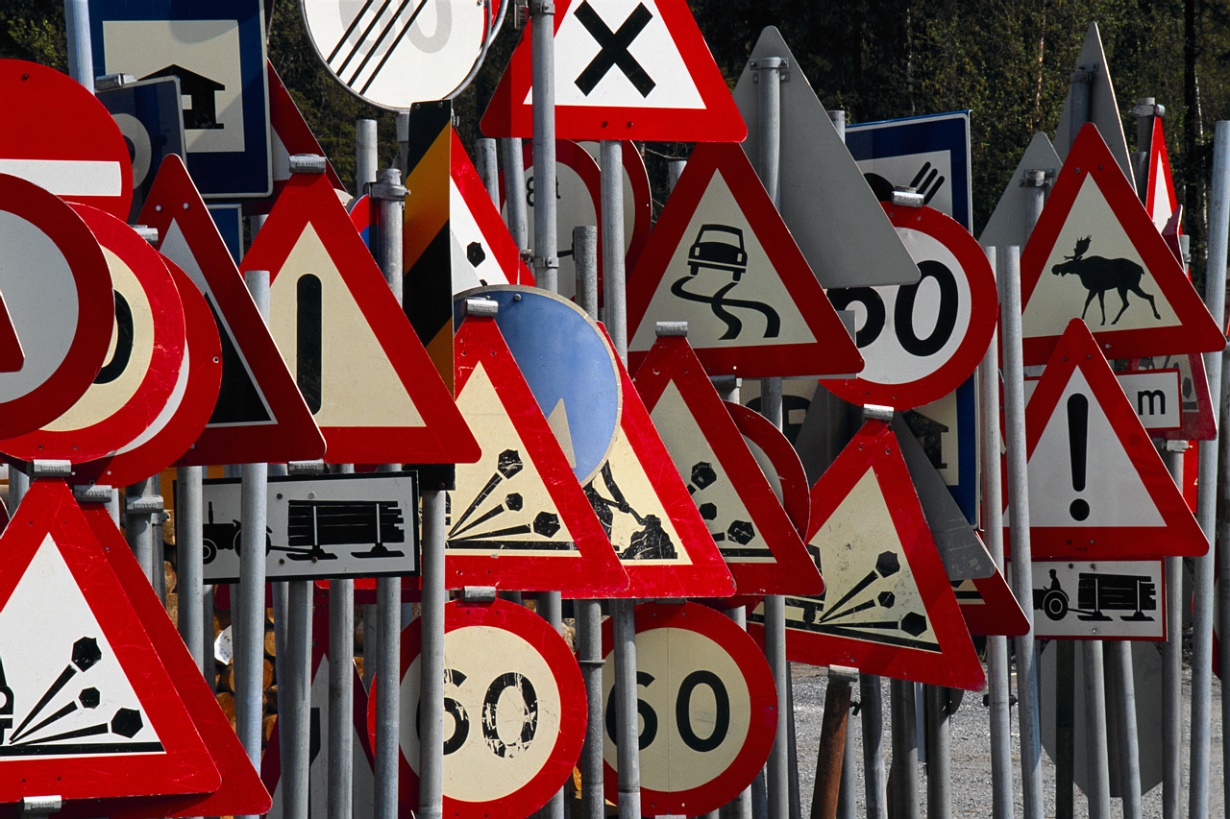 Предупреждающие знаки
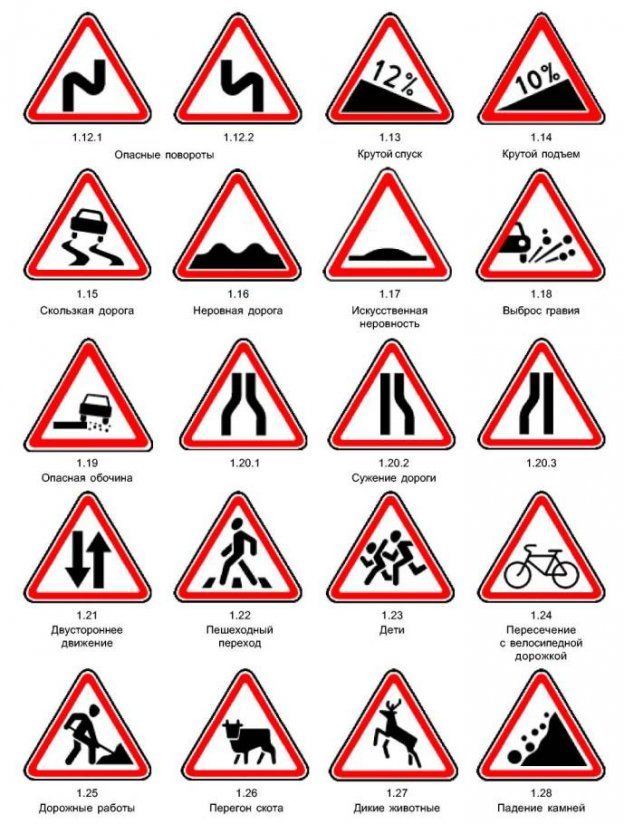 Знаки приоритета
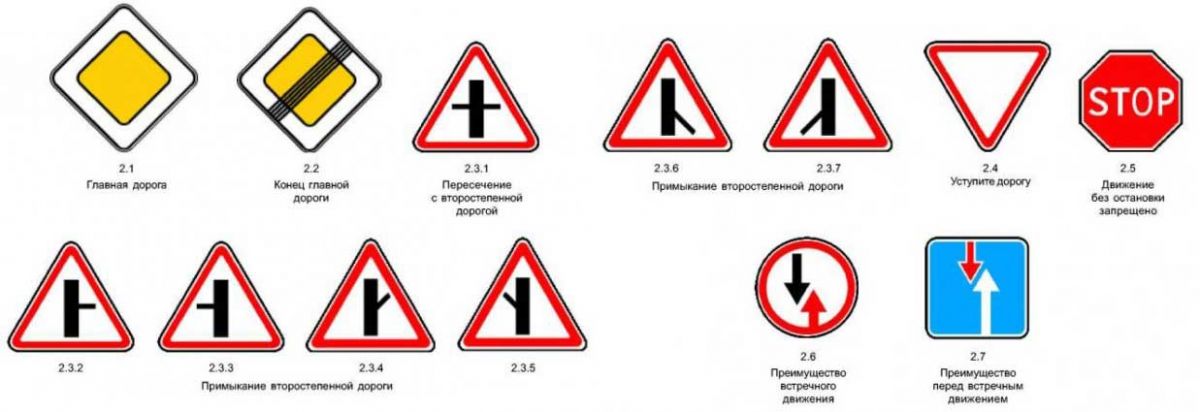 Запрещающие знаки
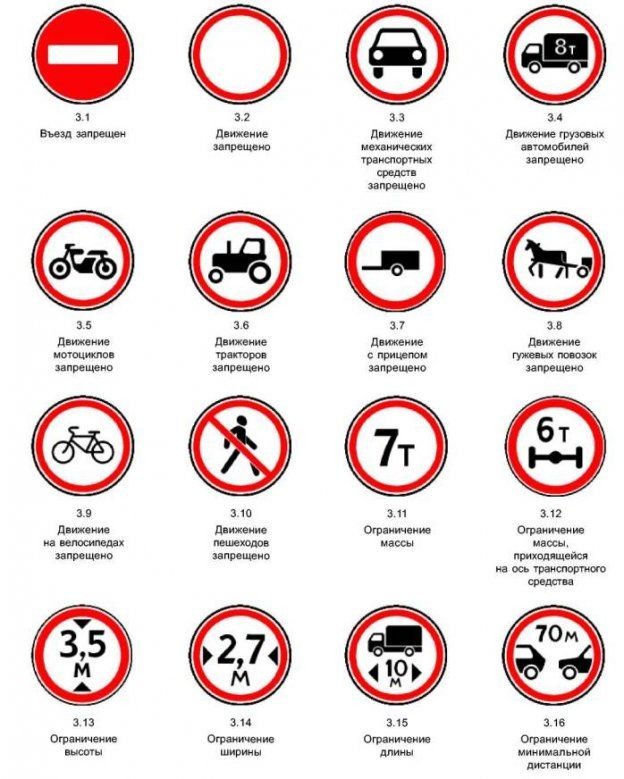 Предписывающие знаки
Информационные знаки
Знаки сервиса
Знаки дополнительной информации
Если на дороге случилась беда- срочно звоните
по телефонам
03
02
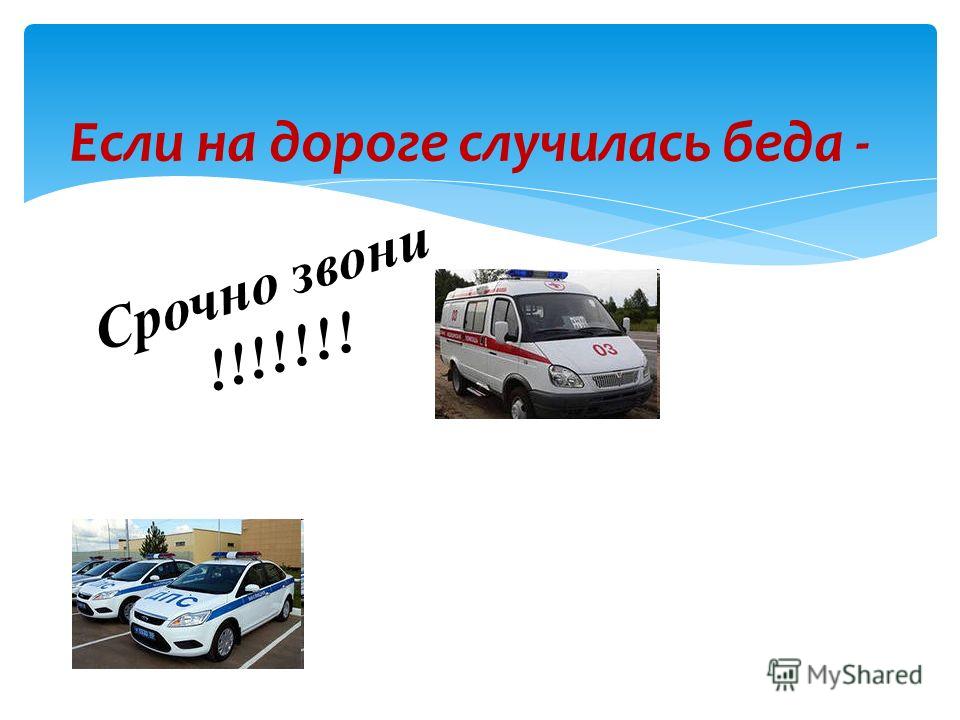 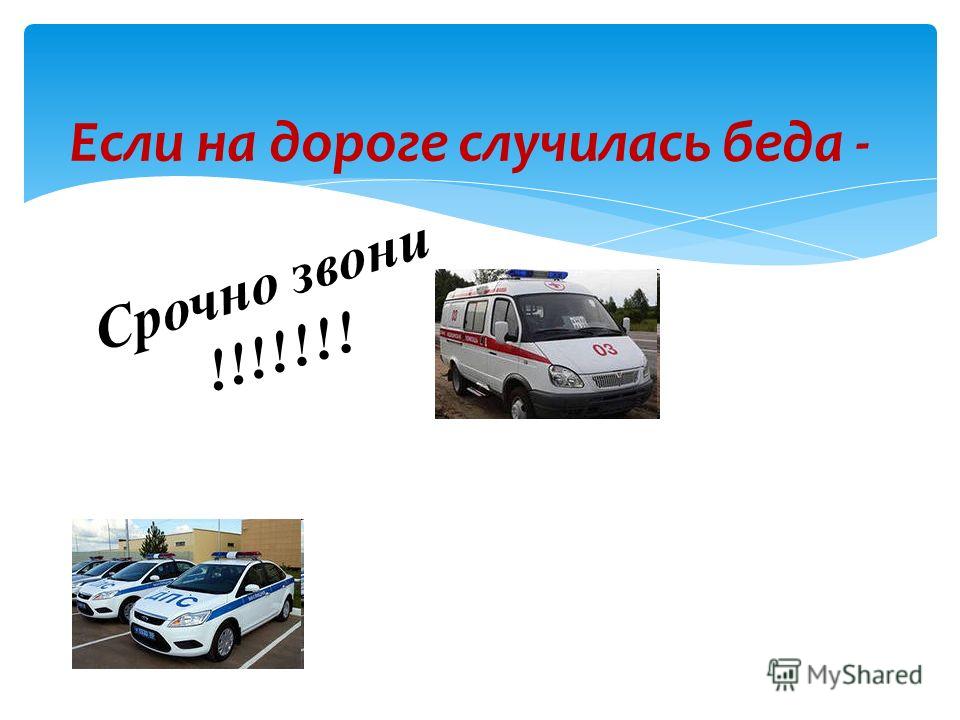 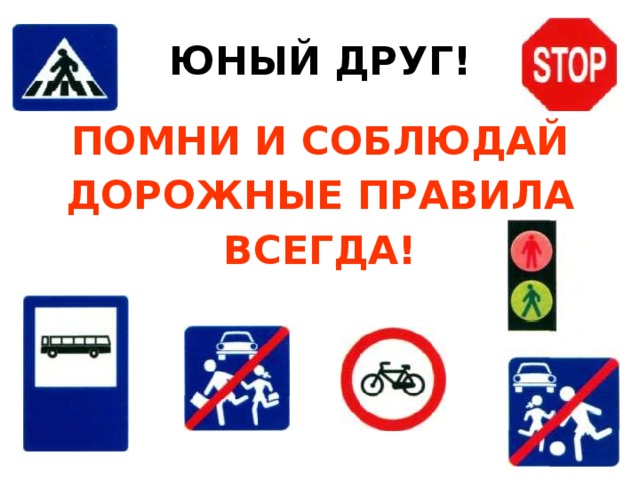 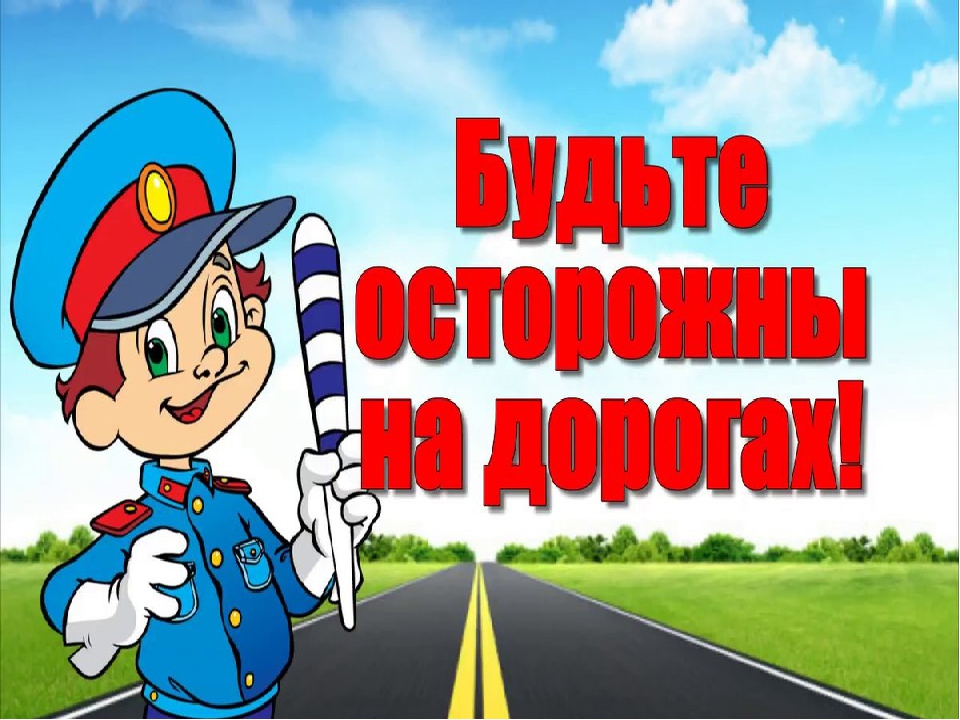 Желаю Вам безопасных и добрых дорог!